HLF
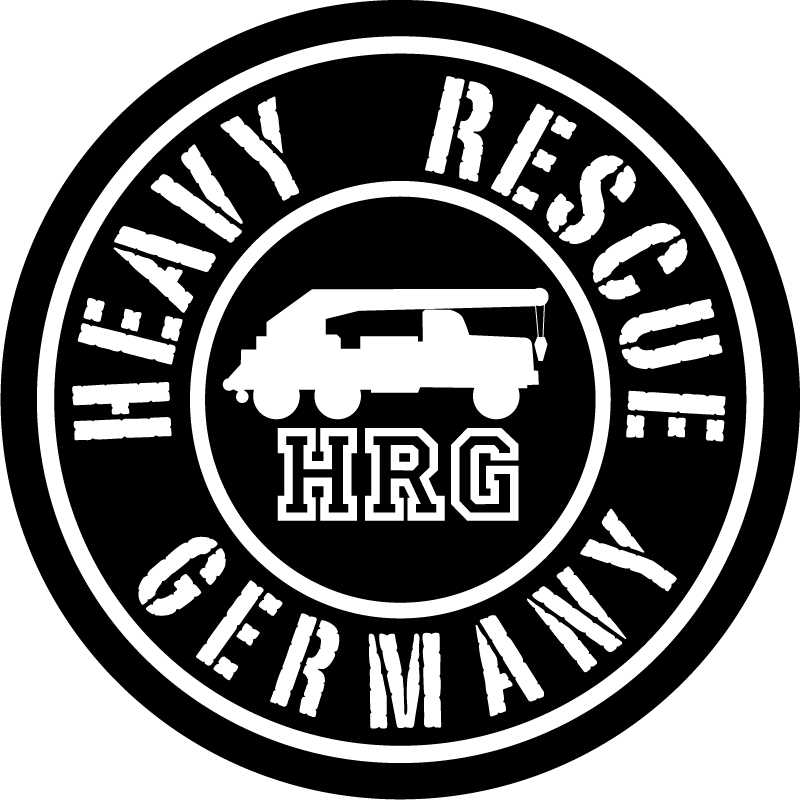 Bausatz „SICHERN / ZIEHEN“
Zur freien Verwendung: Hier könnt ihr Euer vorgesehenes System zum Sichern oder Ziehen zusammenstellen und intern verwenden. Wir empfehlen das Einlaminieren und mitführen auf dem Fahrzeug.

Viel Spaß wünscht das HRG Team

Grafiken: Thomas Siekaup
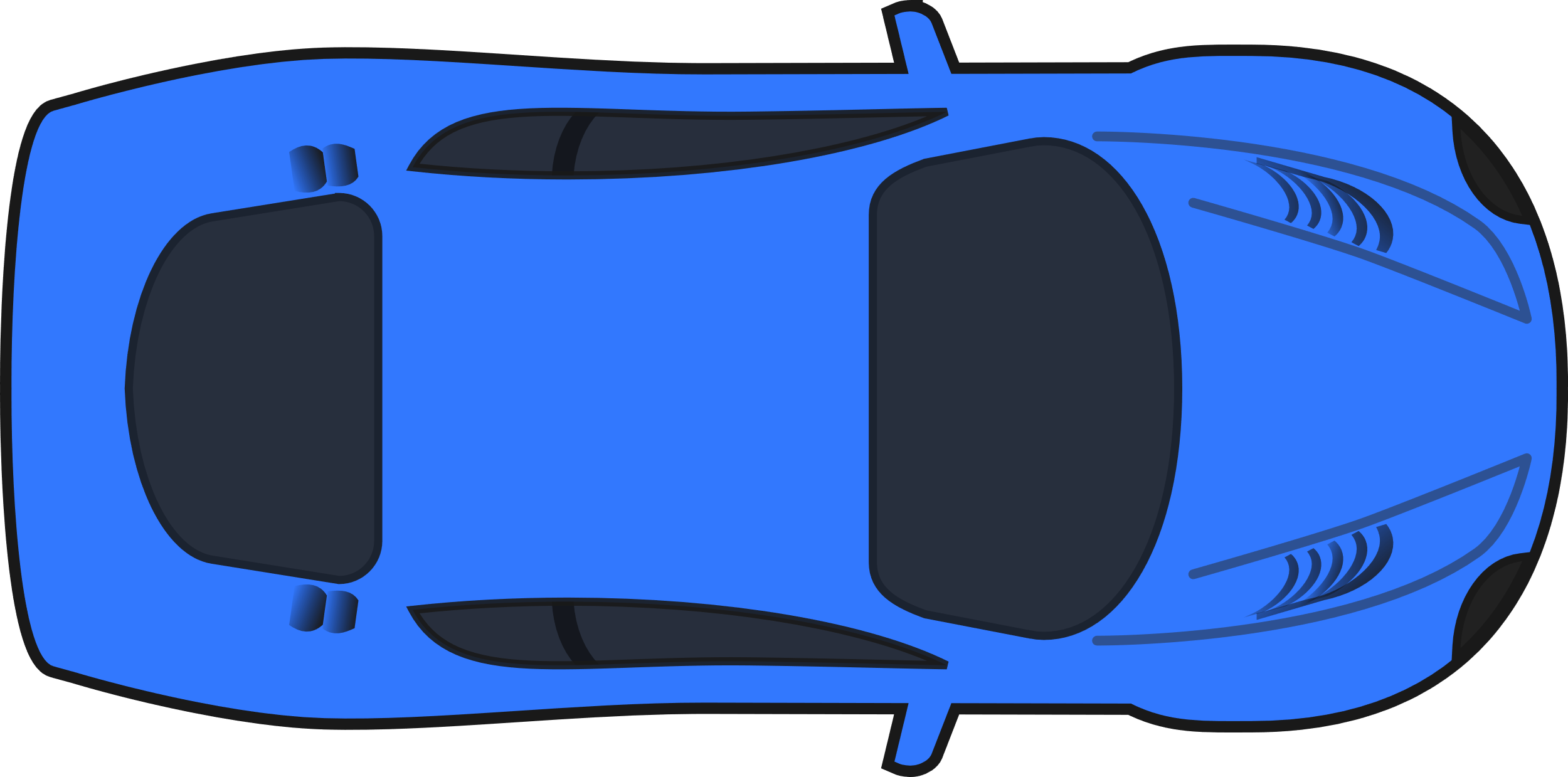 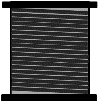 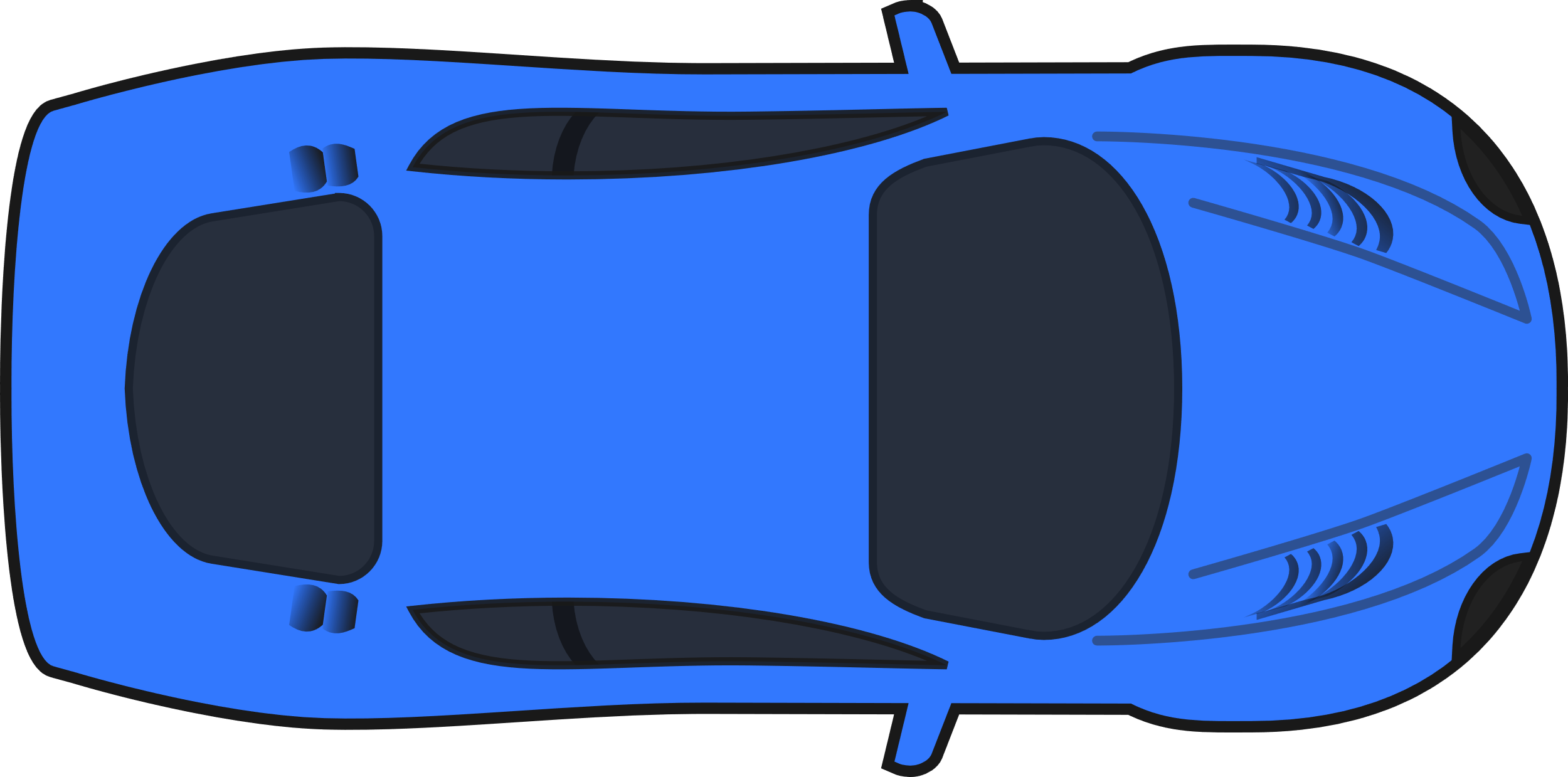